Csongor és tünde
Sík Ferenc
Szereplők
Csongor – Daliás fiatalember
		 – Az élet értelmét keresi
		 – A darab alatt alakítja ki az eszméit
Tünde – Tündér 
	     – Lemond a tündérségéről a szerelem miatt
	     – Onnantól kezdve az életfelfogása olyan lesz mint egy érett nőé
Szereplők II.
Mirigy – Öreg boszorka
	     –  Aki képes átváltozni
	     – Irigy a két fiatal szerelmére
	     – A két fiatal szerelmére veszélyes
Balga – Csongor jobbágya 
	   – Az étel a mindene 
	   – Ilma a felesége 
	   – Ellensúlyozza Csongor 	      idealizmusát 
	   – Furfangos és eszes
Ilma – Balga felesége
	 – Tünde kísérője
	 – Mint Balga Csongort úgy Ilma is 	  	    Tünde idealizmusát ellensúlyozza
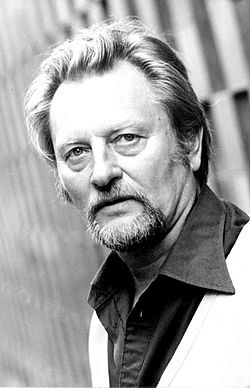 Sík Ferenc
Született 1931, Békéscsabán
Az iskola befejezése után egyik alapítója volt a Magyar Állami Népi Együttesnek.
1963-ban végezte el a Színház- és Filmművészeti iskolát rendezői szakon. 
Díjai: Jászai Mari díj, Érdemes Művész, Kiváló Művész,
Kossuth-díj, Magyar Örökség díj.
Sík Ferenc
1965-ben a Pécsi Nemzeti Színházhoz szerződött otthagyva a Gárdonyit.
Gárdonyi Géza Színházban 1963-65 között rendezett
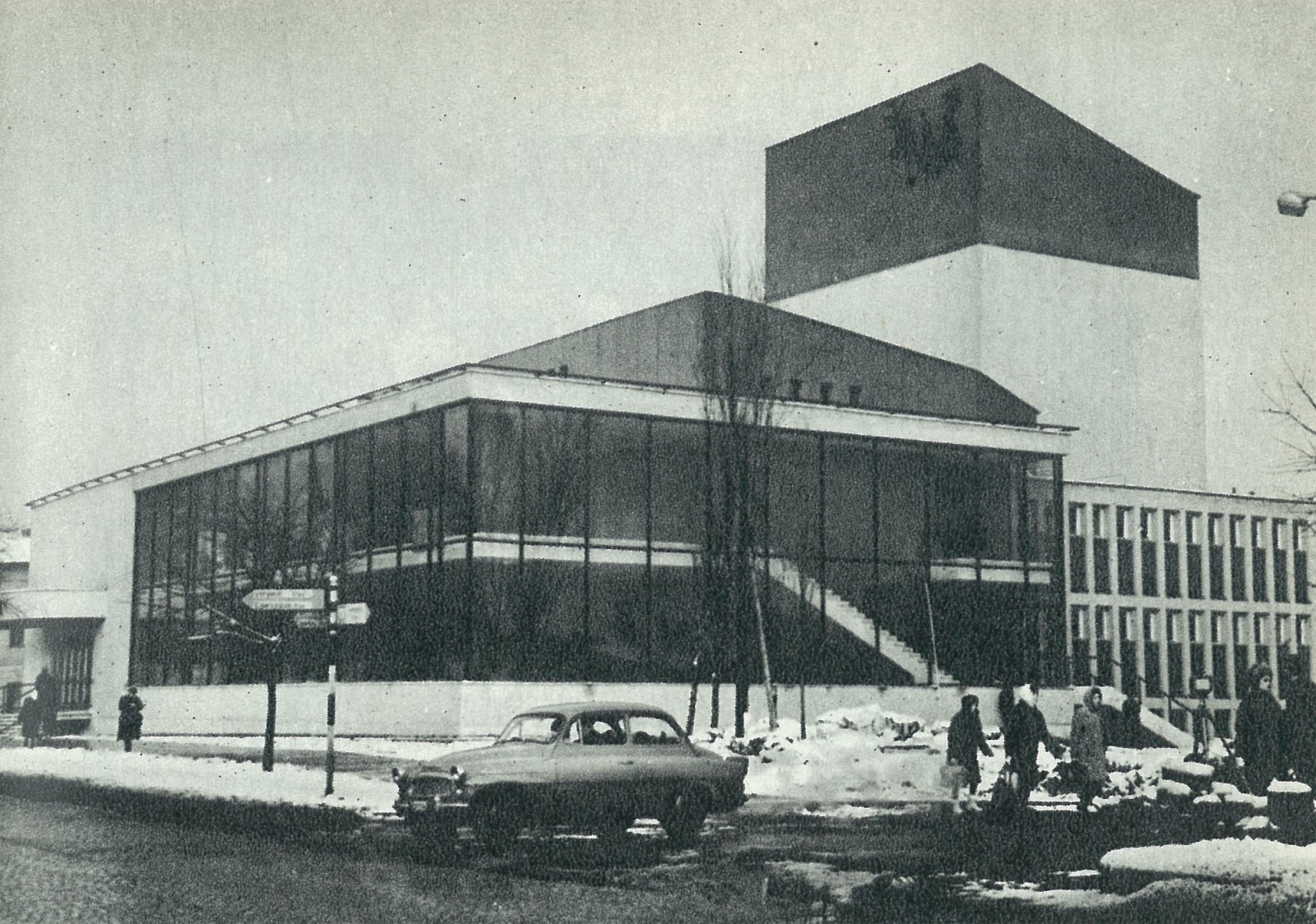 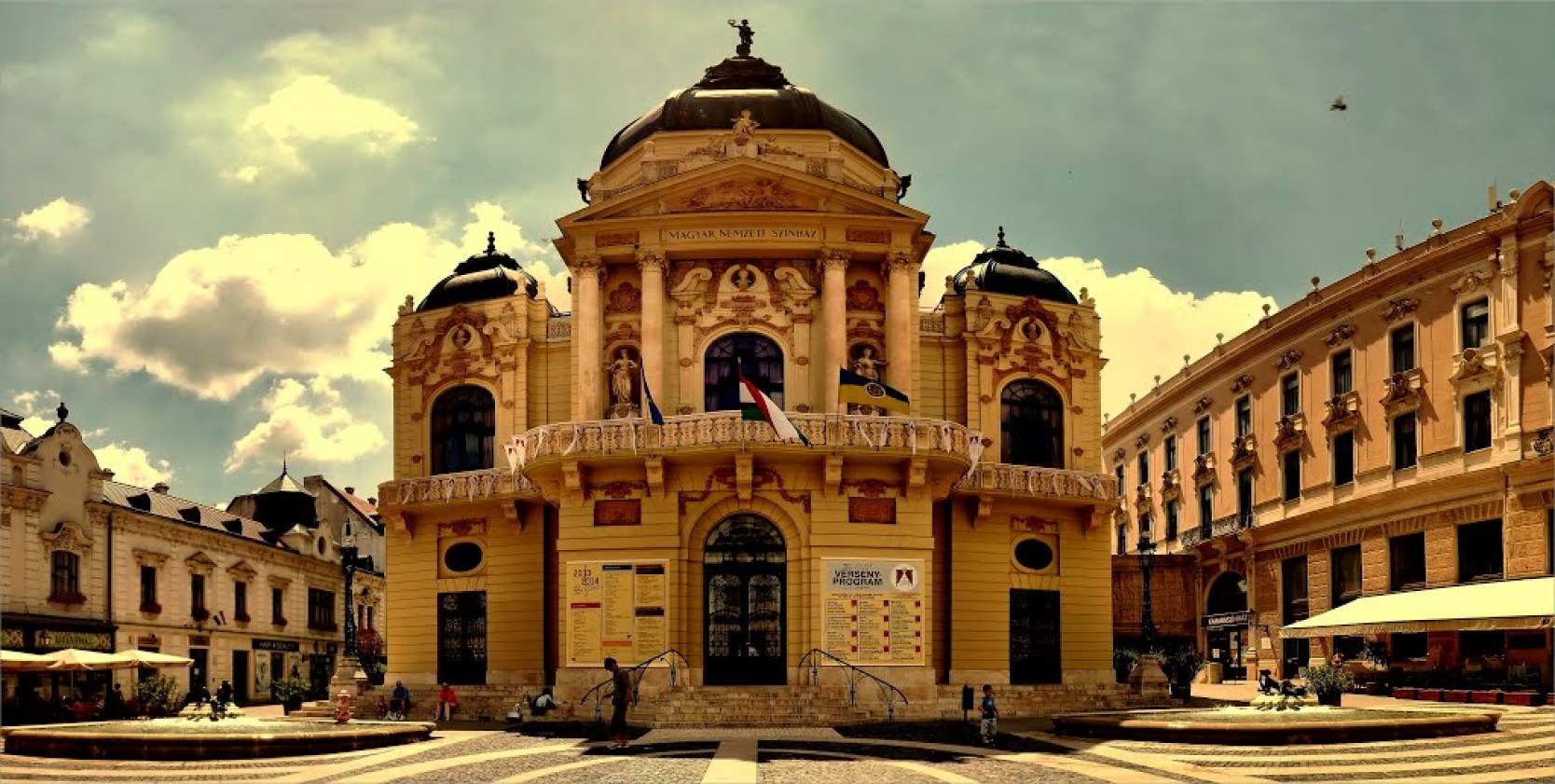 Csongor és tünde története
Magát a műnek a keletkezése homály borítja. Sokan úgy tartják, hogy Vörösmarty 1821 környékén egy széphistóriához jutott amit, forrásul használt a mű megírásához.       1827-ben kezdte el írni ezt a művét, és 1831-ben ki is adta. Bár igazából már 1830 őszén ki lett volna adva, de a pesti cenzúra nem engedte.
Vörösmarty gondolkozhatott a darab színpadra teremtésére, de akkoriban még nem működtek állandó társulatok sem Pesten, sem Székesfehérváron. Így, csak a halála után lett színpadra teremtve 1866-ban Egressy Gábor által, de ez csak részleteket tartalmazott a színjátékból.
Csongor és tünde története
Sajnos még maga a mű teljes színpadra teremtésére még 
13 évet kellett várni. A Nemzeti Színház rendezésével 
1897-ben, Paulay Ede rendezte meg. A darabot
 szándékosan Vörösmarty születésnapján adták elő.

			Több mint 35 évet kellett várni egy másik rendező által 				rendezett Csongor és Tündérre a Nemzeti Színháznak. 35 év 				után 1937-ben, Németh Antal rendezte az új darabot. Többször 				is rendezte a művet, de az első rendezése az ami érdemes az 				említésre.
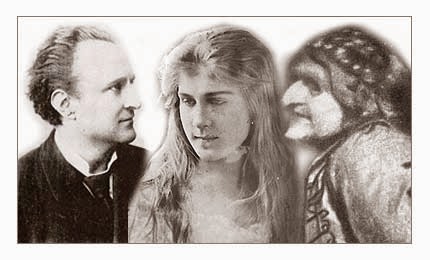 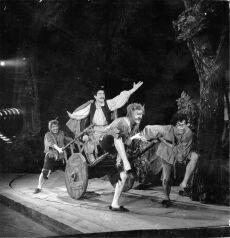 Csongor és tünde története
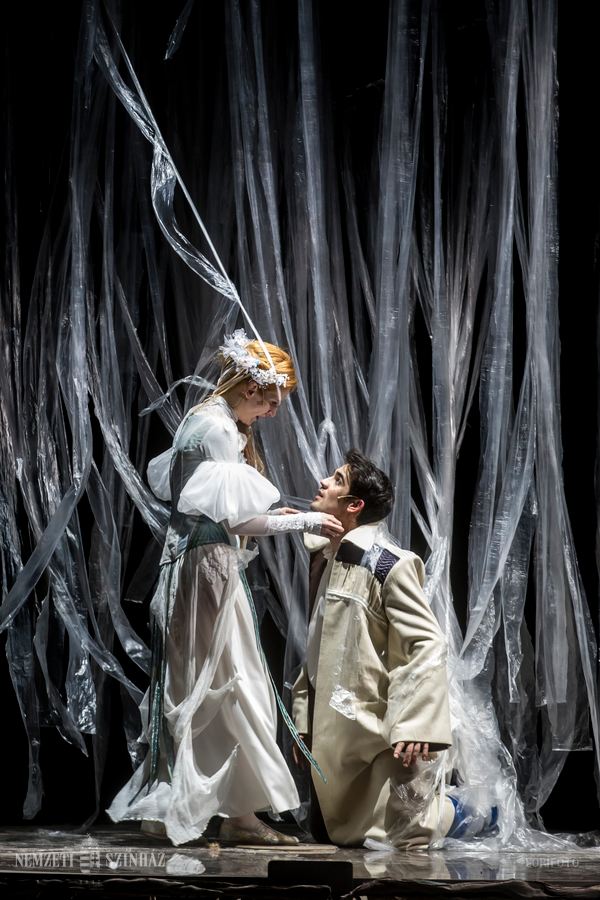 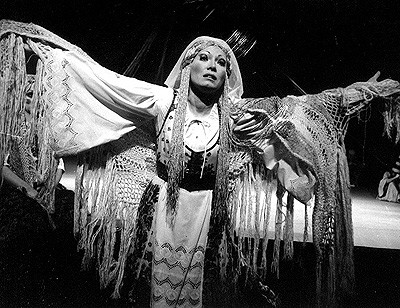 Németh Antal számos rendezése után a következő alkalom mikor rendezésre került a mű a Nemzeti Színházban, az Sík Ferenc által volt 1976-ban, amiben szerepelt: Bodnár Erika, Balkay Géza és Ronyecz Mária.
Sík Ference rendezése a darabról volt az utolsó egészen a mai napig. Vidnyánszky Attila rendezése által aki a legvidámabb Csongor és Tündét teremtette a színpadra most 2016-ban újra a Nemzeti Színház színpadján látható a Csongor és Tünde.